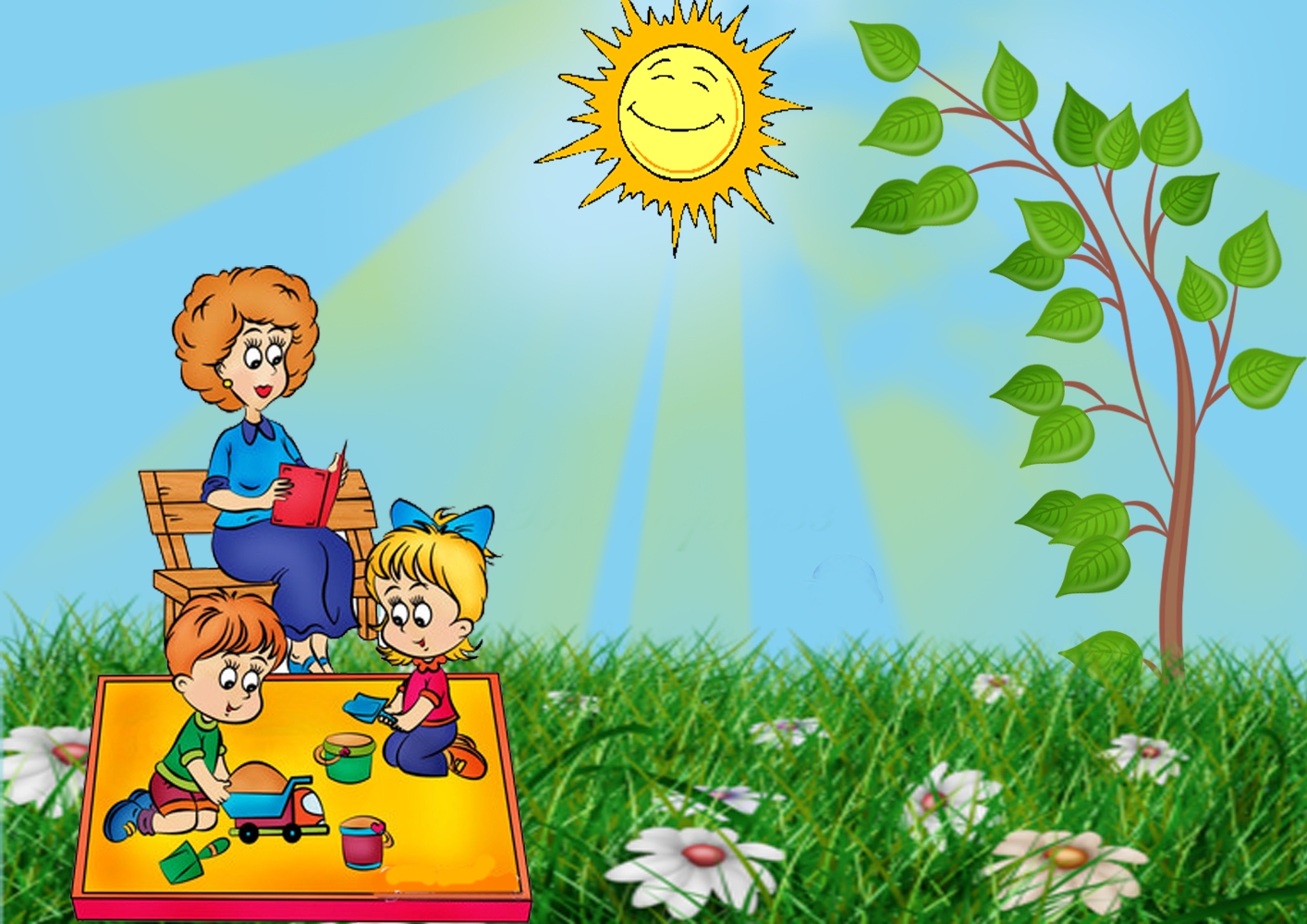 Муниципальное  бюджетное дошкольное образовательное  учреждение  «Детский сад им. Кирова»
познавательное развитие
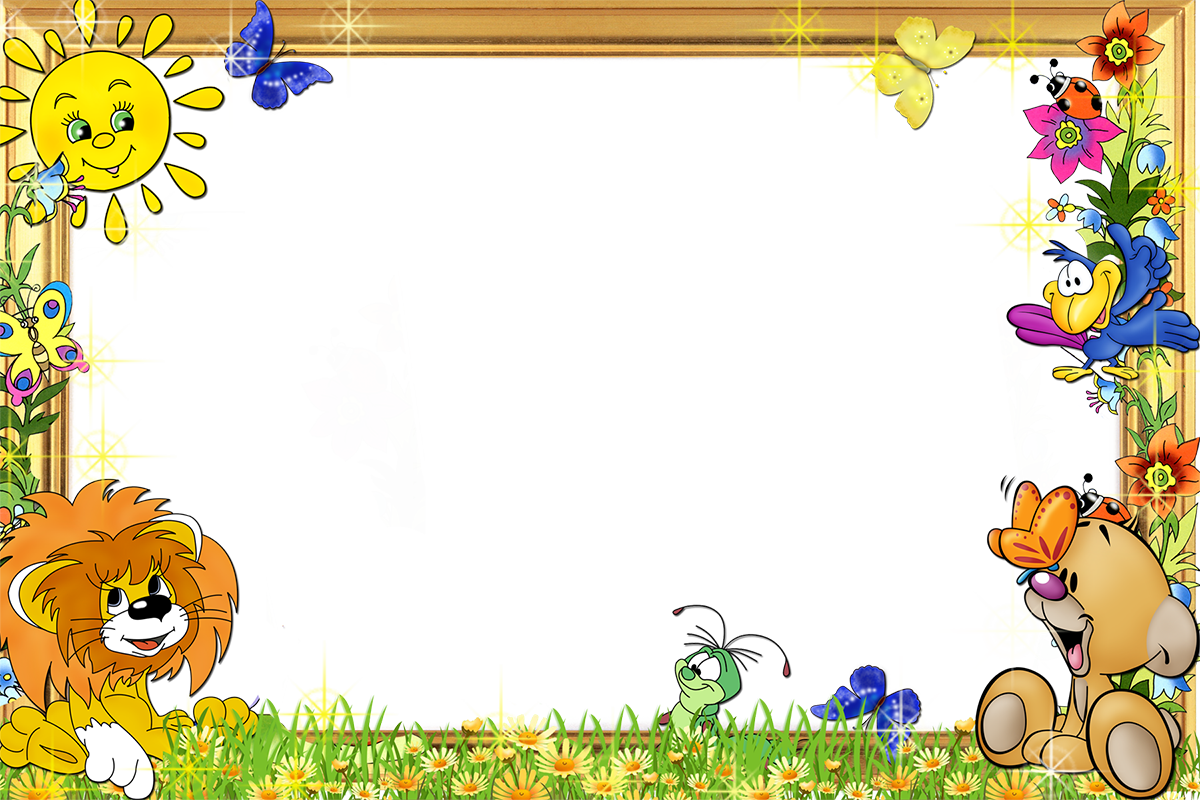 Одна из задач - формирование первичных представлений об объектах окружающего мира, о свойствах и отношениях объектов окружающего мира. 
Решается в таком виде детской деятельности, как познавательно-исследовательская
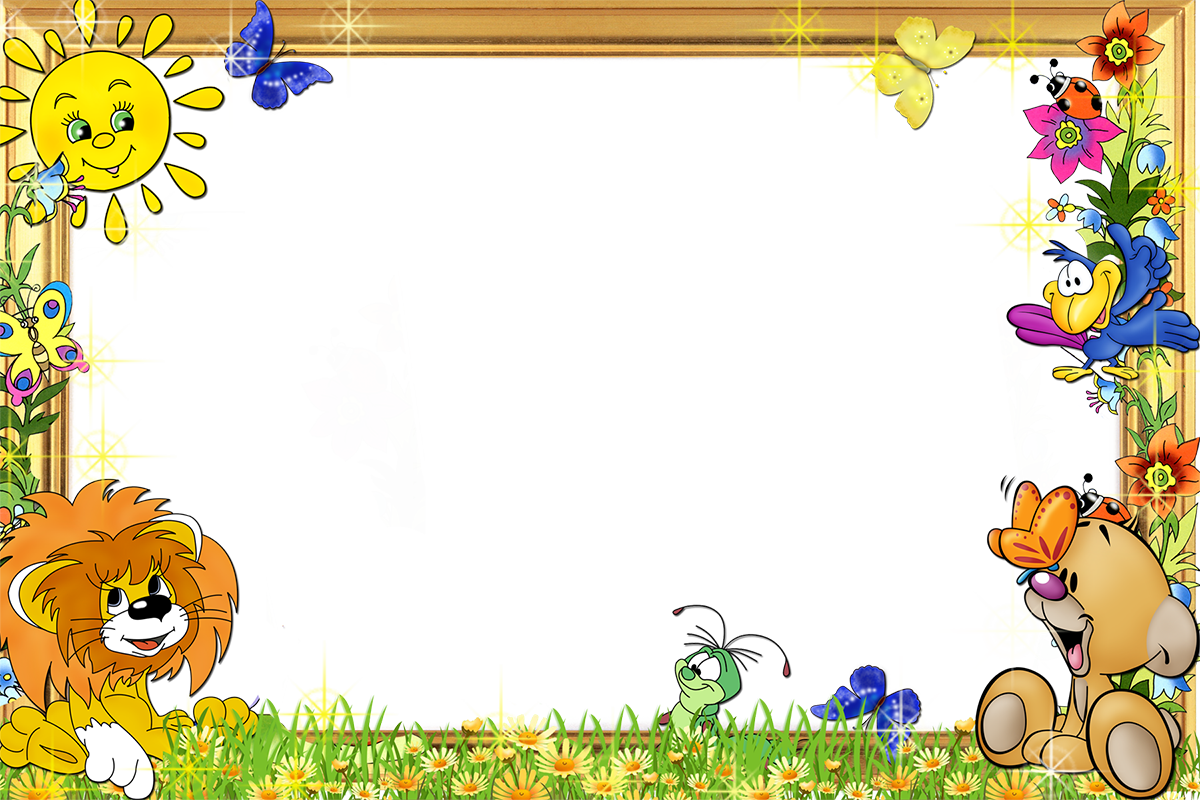 Предлагаем вашему вниманию различные опыты и эксперименты, которые вы можете проводить вместе с детьми.
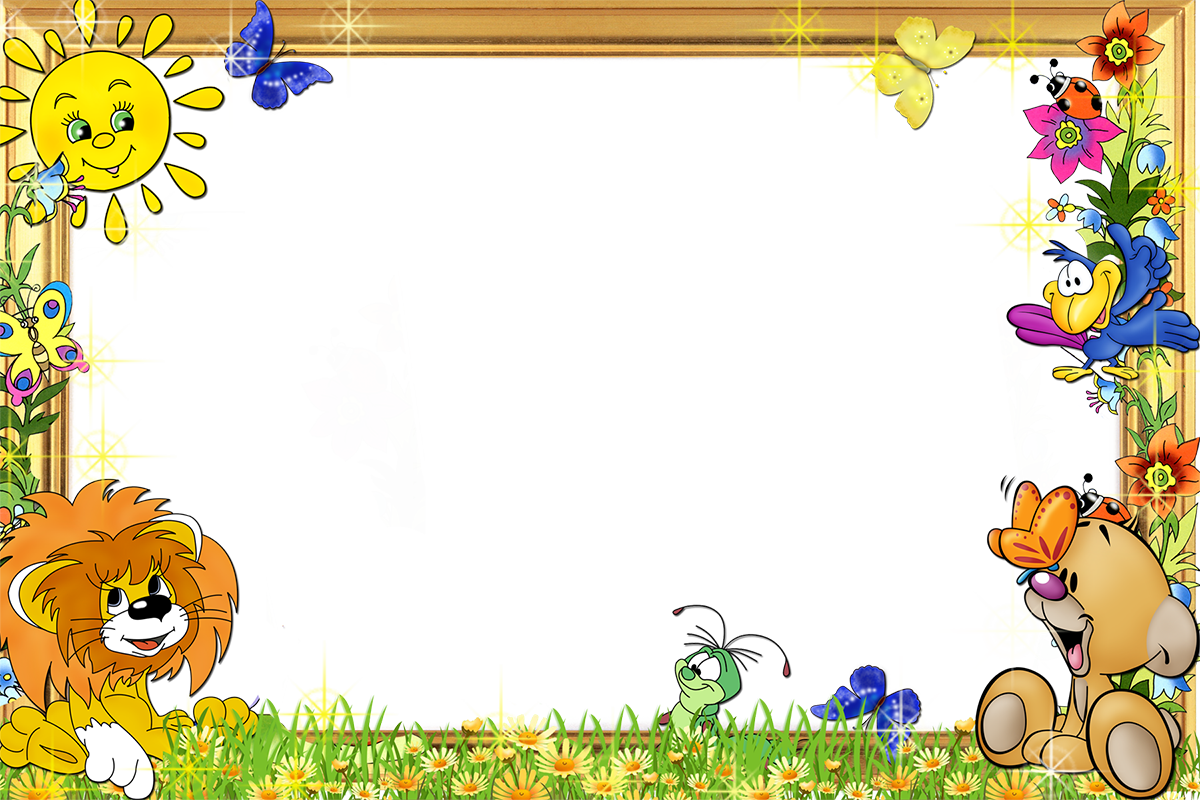 По дороге из детского сада обратите внимание на осенние листочки.  
		Найдите вместе с ребенком самый узорчатый, самый маленький.  
		Соберите осенний букет.  
		Выложите из листочков дома узор, сделайте поделку.
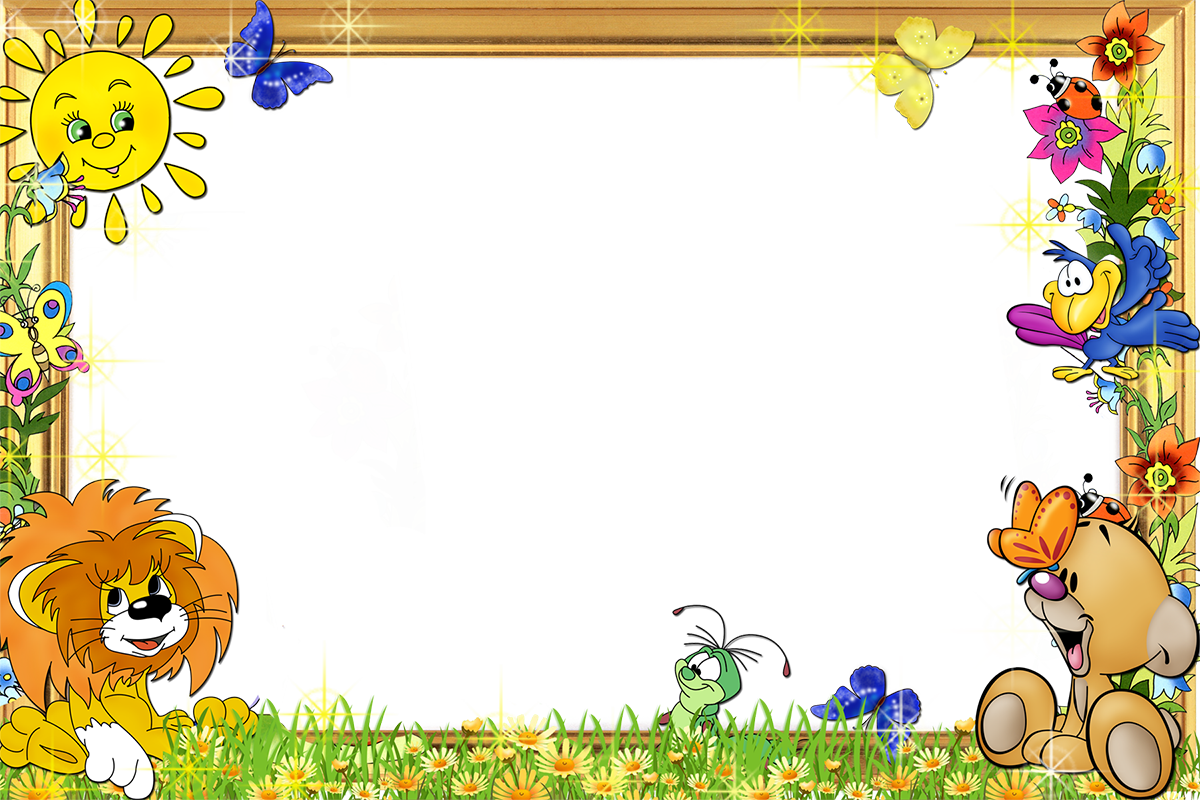 Проведите наблюдение с детьми за звёздным небом.  
		Найдите самую яркую — Полярную звезду, созвездие Большой и Малой медведиц.  
		Поговорите о космосе, о далёких мирах.
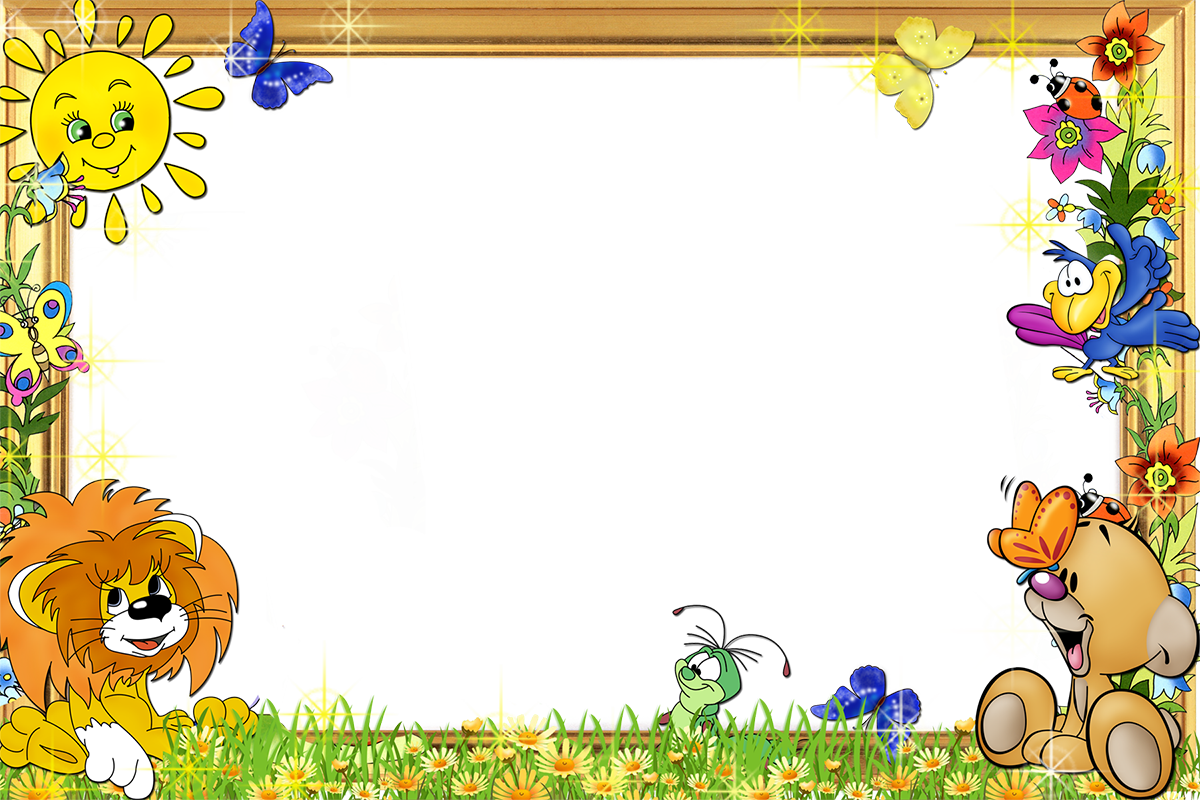 Познакомьте ребенка со свойствами воздуха.  
		Проведите исследовательские действия: есть ли воздух в пластиковой бутылочке (сжать).  
		А в коробочке из-под сока или молока (сжать их).  
		Проверьте, есть ли воздух в воздушном шарике (проколоть его).  
		Что можно услышать при прокалывании?
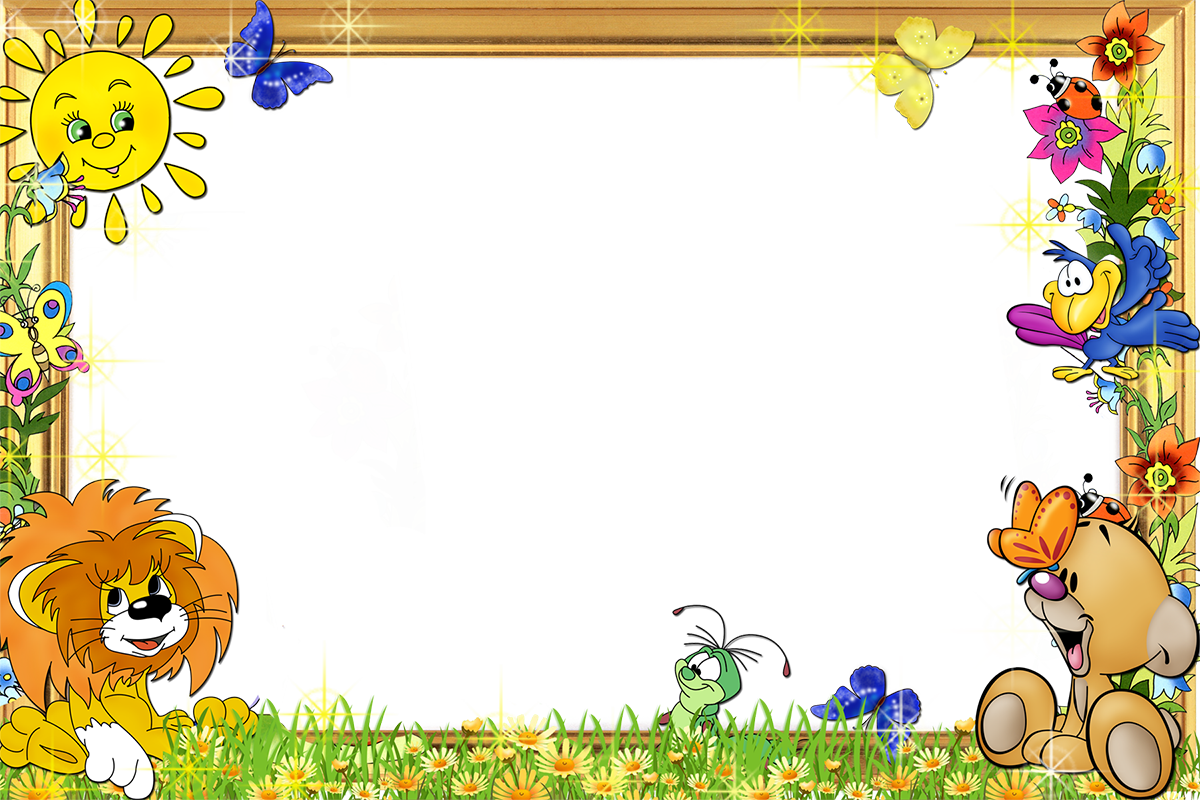 Научите детей получать звук и слышать его. 
		 Подуйте над горлышком пустой бутылки.  
		Послушайте звук, который получится (свист).   
		Налейте в каждую бутылочку разное количество воды, снова подуйте над горлышком бутылки.  
		Звук изменится: чем больше воды, тем выше звук.
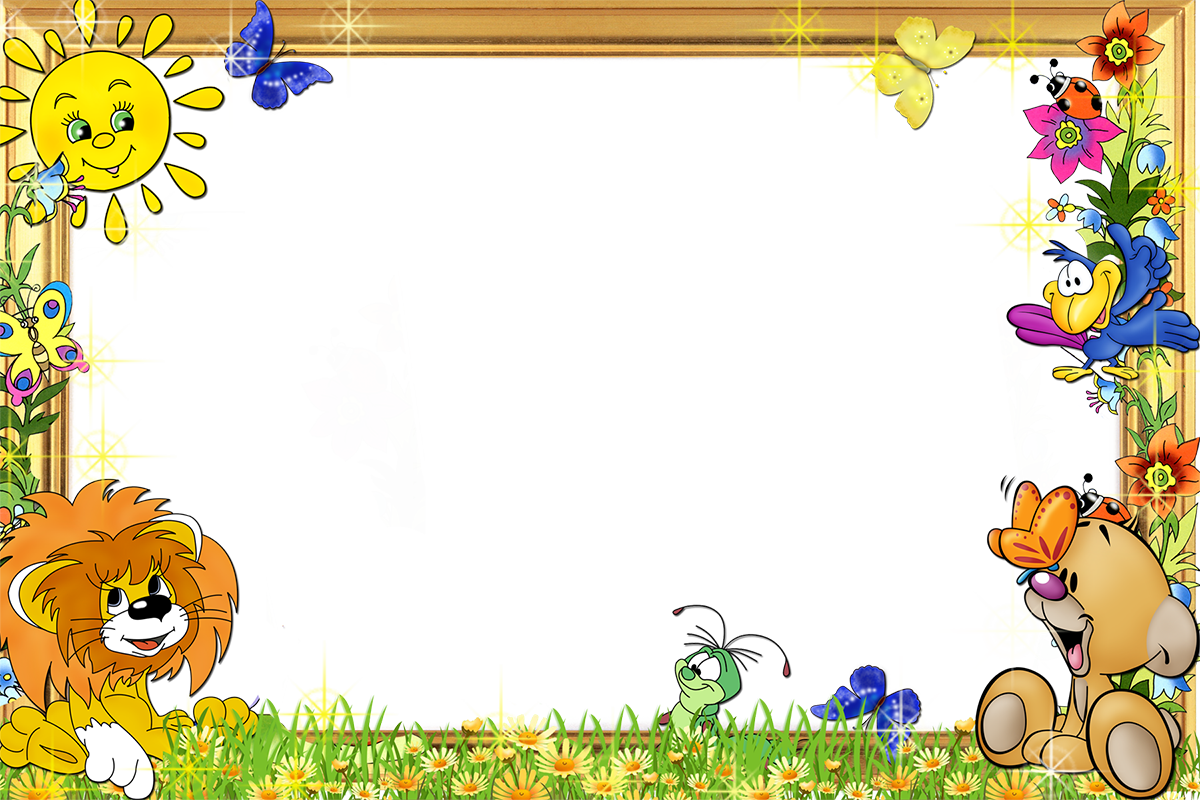 Поместите луковицы в стеклянный сосуд, налейте в него воды.  
		Вторую луковицу оставьте в банке без воды и поставьте в темноте.  
		Пронаблюдайте, когда появятся побеги.  
		Сделайте вывод о том, что в темноте побеги жёлтые, бледные. А на свету – ярко-зелёные. Отметьте, что в банке с водой быстрее появятся корни, без света – корней нет.
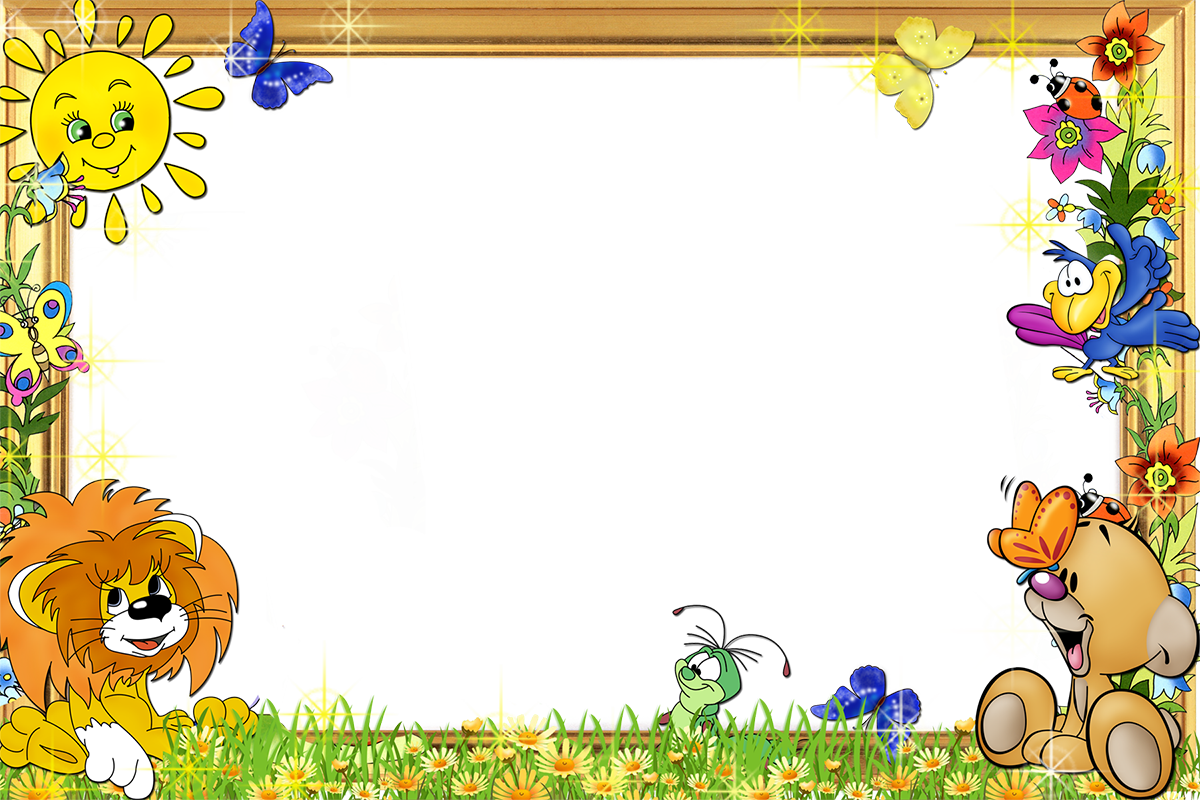 Поместите верхушки свеклы и моркови в тарелку с водой.  
		Свеклу расположите на свету, а морковь – в темное место.  
		Проведите наблюдение: побеги листьев у свеклы – большие, яркие.  
		Объясните, что за счёт света в них образуются питательные вещества, которые необходимы для роста. В темноте они не образуются, поэтому зелень моркови — очень бледная.
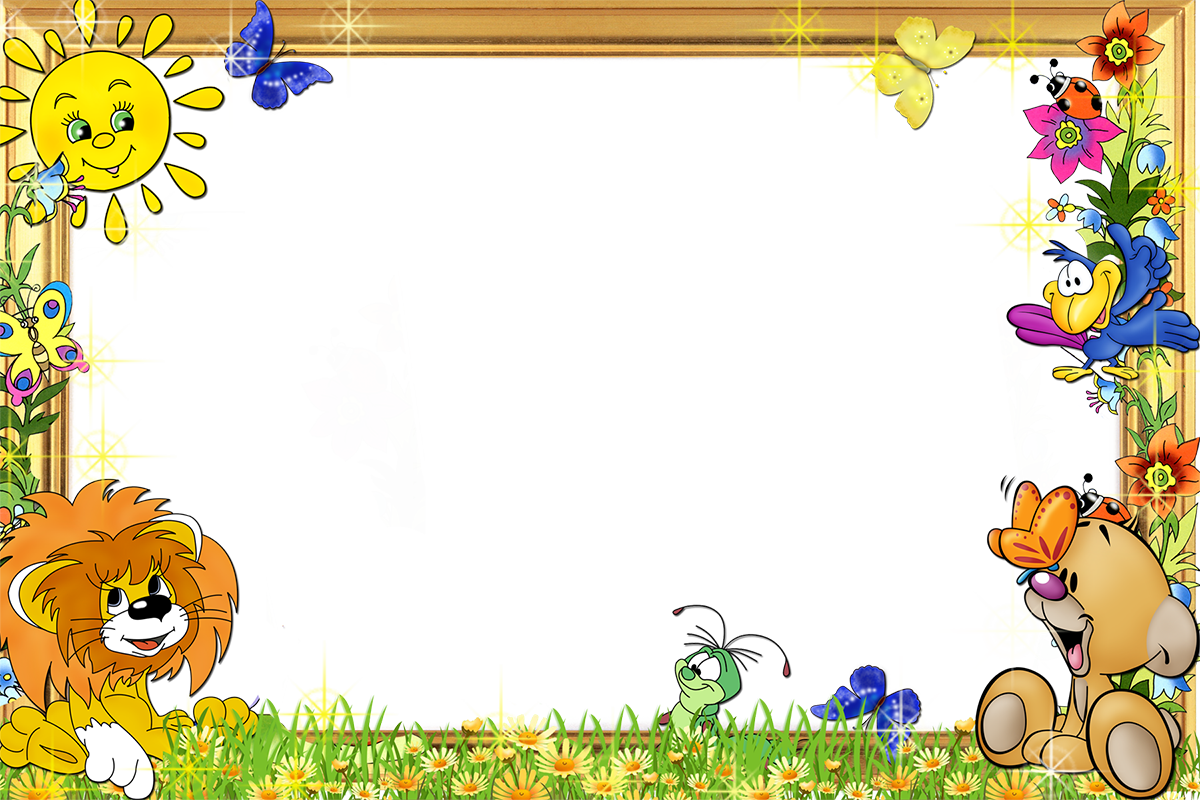 Совместное увлечение нравится детям. Детям всегда нравится, чтобы родители были рядом, а не на кухне, в другой комнате… Обеспечьте яркие моменты в жизни своего ребенка!
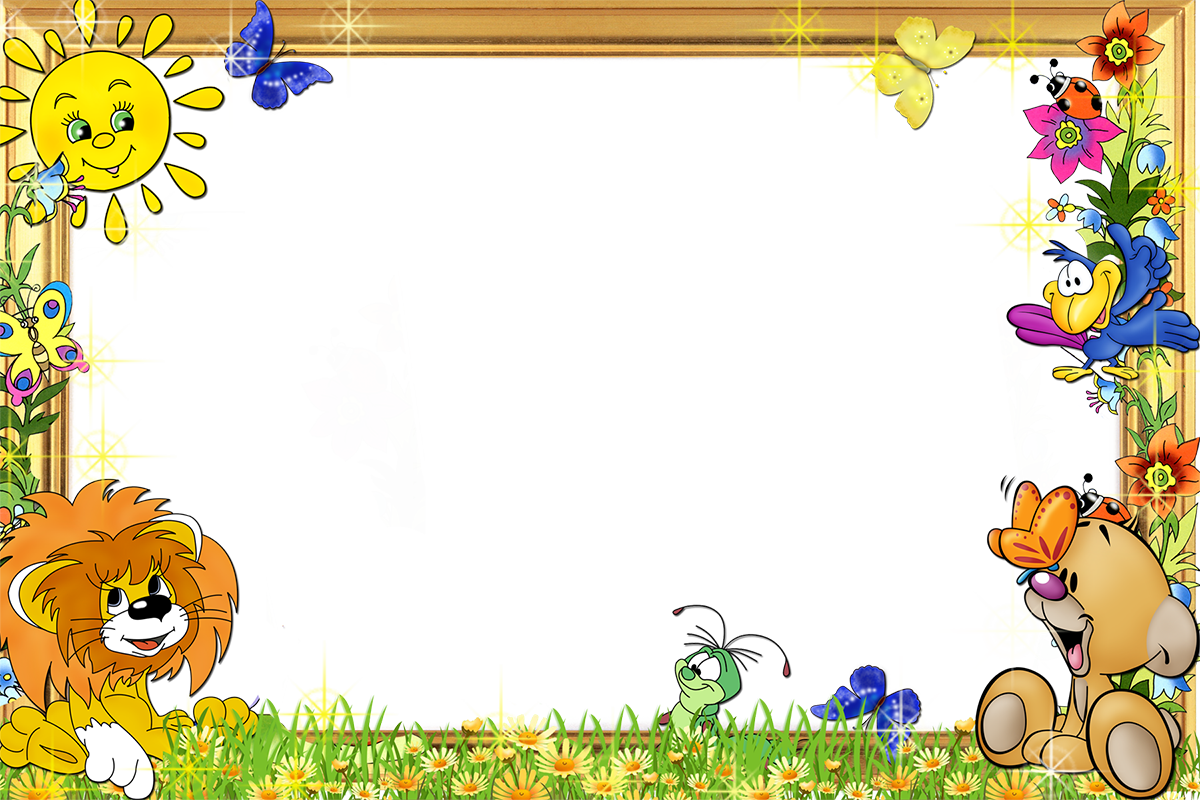 Удачи! 
С уважением, воспитатели старшей группы.